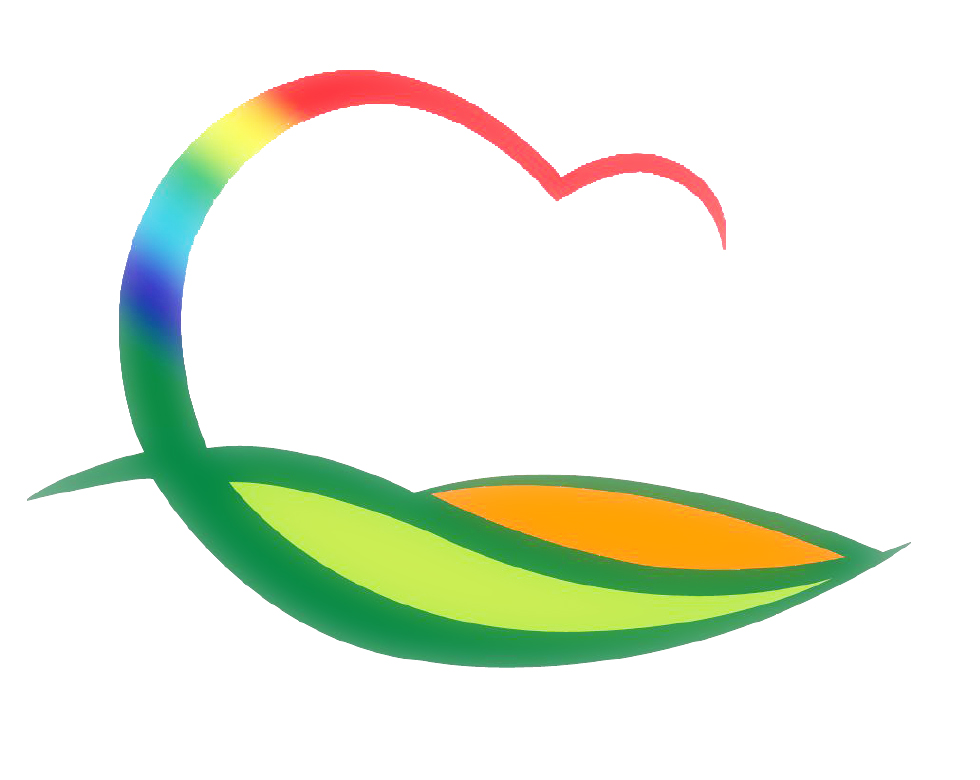 경  제  과
[Speaker Notes: 먼저, 지금의 옥천입니다.]
3-1. 설 명절 가격표시제 점검
1. 13.~1. 23./ 편의점,   농약사, 소매점 등/경제정책팀장외 1명
설 제수품 가격표시 이행  점검 및  가격표시제 계도
3-2. 설 명절 대비 가스시설 점검
1. 13.~1. 17./ 관내 다중이용시설 13개소/ 
        군,  한국가스안전공사 충북본부 합동
3-3. 2020년 자영업체 청년근로자 지원사업 참여업체 모집
1. 20.까지 / 8명 /기업체별 각 1명
경기침체 및 최저임금,임대료 상승 등으로 어려움을 겪고 
     있는 자영업자에게 청년근로자 지원